Михаил Юрьевич Лермонтов«Валерик»(«Я к вам пишу случайно…»)
Лермонтов в сюртуке офицера Тенгинского пехотного полка. 1841. Художник К.А. Горбунов
Кавказ на акварелях Лермонтова
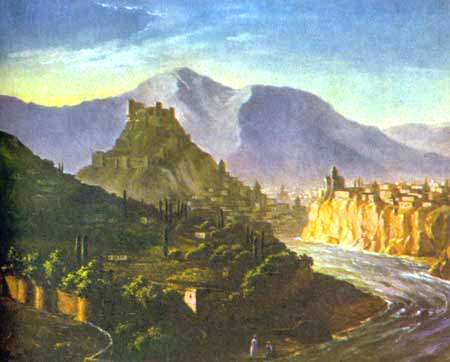 Валерик, или Вларик, - приток Сунжи, впадающей в Терек, название происходит от чеченского «валларич» - мертвый, поэтому у Лермонтова Валерик – «речка смерти».
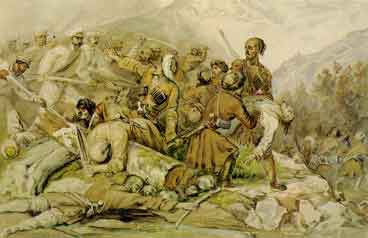 Эпизод сражения при Валерике 11 июля 1840 г. Акварель М.Ю. Лермонтова и Г.Г. Гагарина. Лермонтов выполнил рисунок композиции, а Гагарин дописал его акварелью. Этот рисунок обнаруживает в Лермонтове блестящего рисовальщика и баталиста. Война изображена им во всём её драматизме, без прикрас.
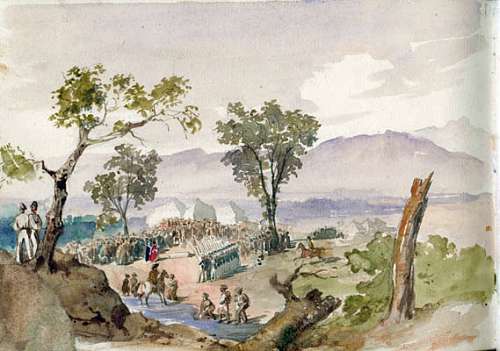 Тему "бедствий войны" продолжает акварель 
"При Валерике. Похороны убитых".
Варвара Александровна Лопухина - одна из самых глубоких сердечных привязанностей М.Ю.Лер- монтова.    Пережив бурное увлечение Н.Ф.Ивановой, поэт в 1831 встретился в близкой ему семье Лопухиных с младшей сестрой своего друга Алексея - Варенькой.      Под влиянием родителей в 1835 году вышла замуж за Н.Ф.Бахметева.
Задания на выявление жанровых особенностей стихотворения
1. К какому жанру можно отнести стихотворение М.Ю.Лермонтова «Валерик»: послание, поэтический рассказ, баллада или элегия?
(послание)
2. Стихотворение «Валерик» по своей тематике и проблематике относится к лирике дружеской, любовной, философской или гражданской?
(философской)
Задания на выявление знаний композиции
3. Одним из важнейших композиционных приемов в стихотворении «Валерик» является повтор, инверсия, диалог, перенос?
(диалог)
4. Какова композиция стихотворения «Валерик»? 
(кольцевая)
Задание на выявление знаний ИВС
5. Ключевыми образами стихотворения (традиционно для любовного послания) являются Он и Она. Какой прием использован в их изображении в этом стихотворении?
 (антитеза)
6. Лермонтов в строке «резались жестоко как звери» использует прием уподобления. К какому тропу он относится?
 (сравнение)
7. Назовите художественное средство, многократно используемое в стихотворении и усиливающее эмоциональное звучание образов («жалкий человек», «мутная волна», «трагический балет» и т.д.)
 (эпитет)
8. Какой прием использован в последней строфе стихотворения? 
(ирония)
Задания на выявление знаний размера стихотворения
9. Определите размер, которым написано стихотворение «Валерик» 
(ямб)
Домашнее задание:
Задания с развернутым ответом ограниченного объема (5-10 предложений):
На какие темы откликается поэт в стихотворении «Валерик»
Каков философский смысл стихотворения, кто из русских поэтов следовал лермонтовской традиции в изображении природы и человека?
Каковы особенности композиции стихотворения «Валерик»?